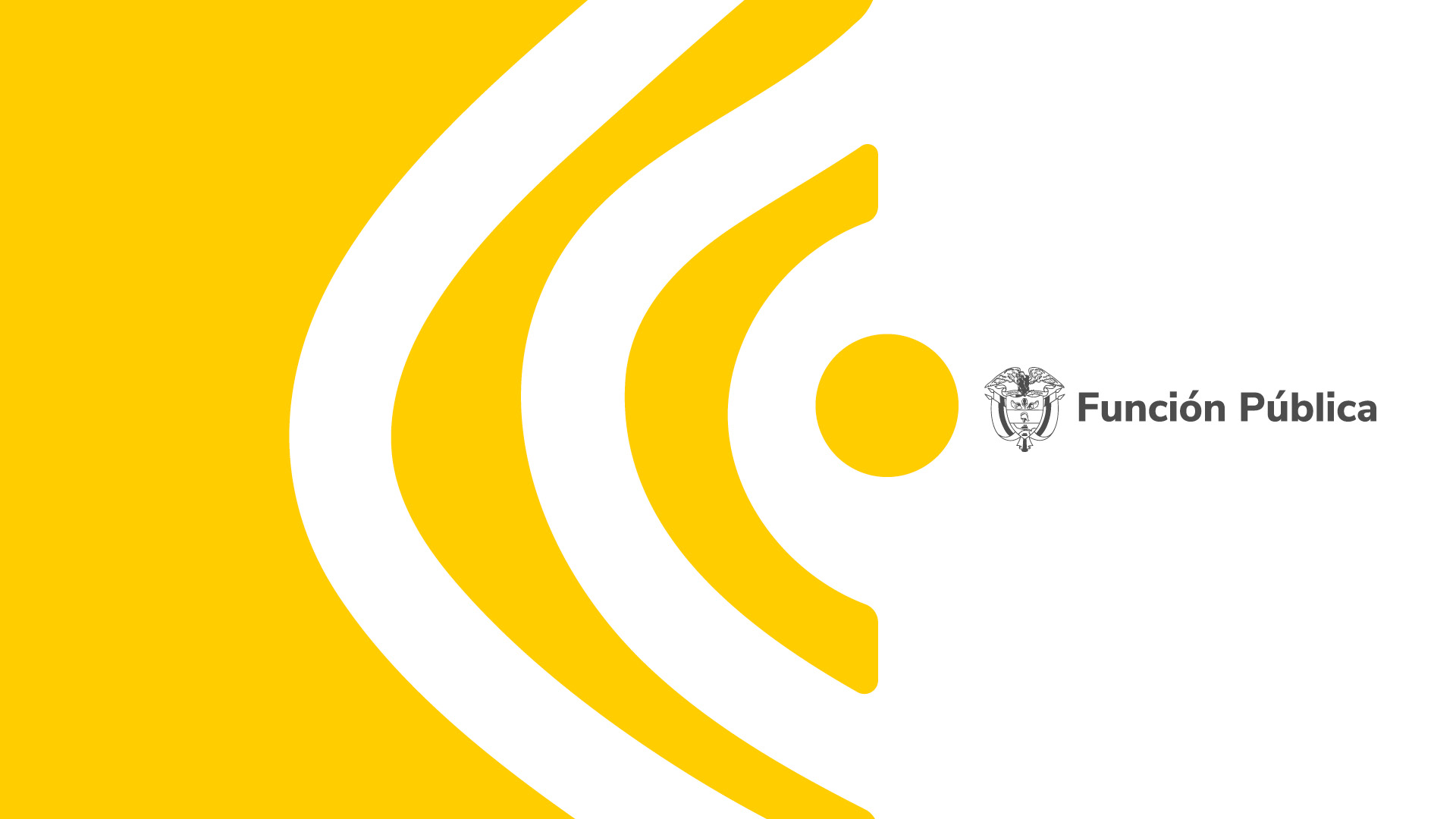 Presentación de avances Planeación Institucional
1
Contenido
1
Avances Plan Estratégico Institucional y Plan de Acción Anual
31 de junio de 2023
1
Avances Plan Estratégico Institucional y Plan de Acción Anual
100 entregables los cuales responden a compromisos derivados del Plan Nacional de Desarrollo, el Plan Marco de Implementación del acuerdo de Paz, documentos CONPES, Planes del Decreto 612 de 2018, iniciativas sectoriales, entre otros.
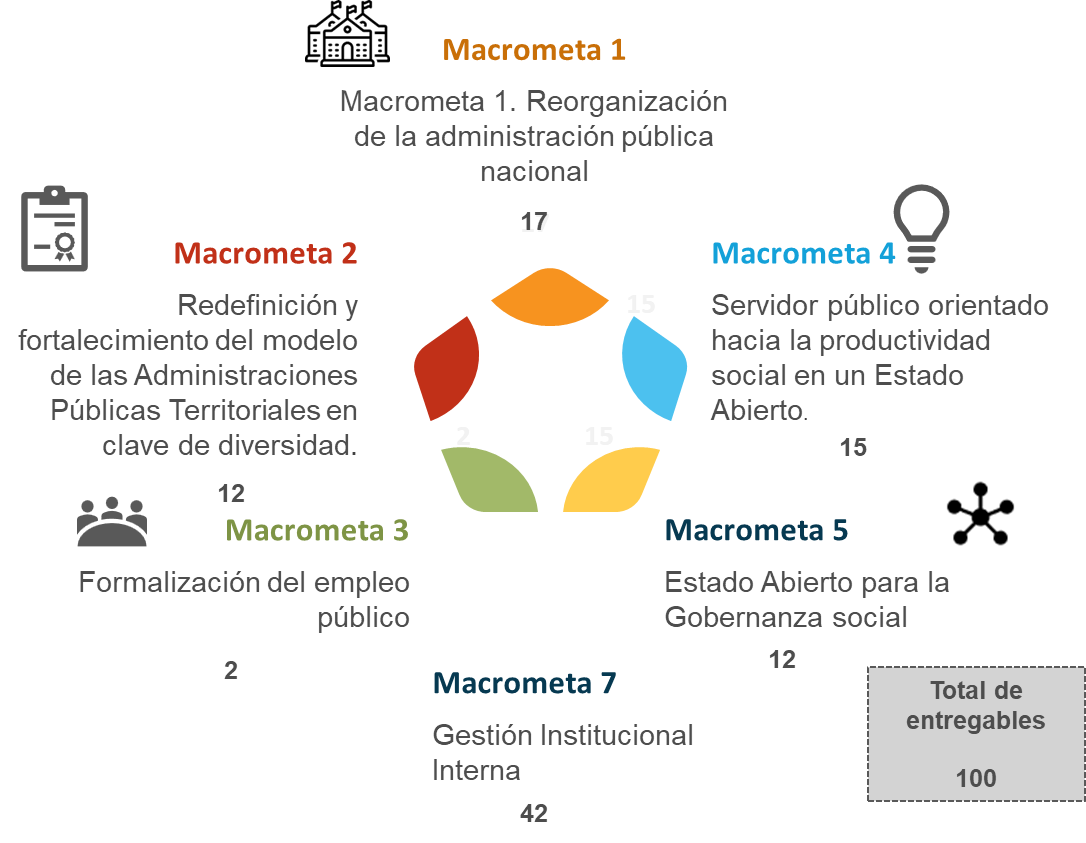 1
Avances Plan Estratégico Institucional y Plan de Acción Anual
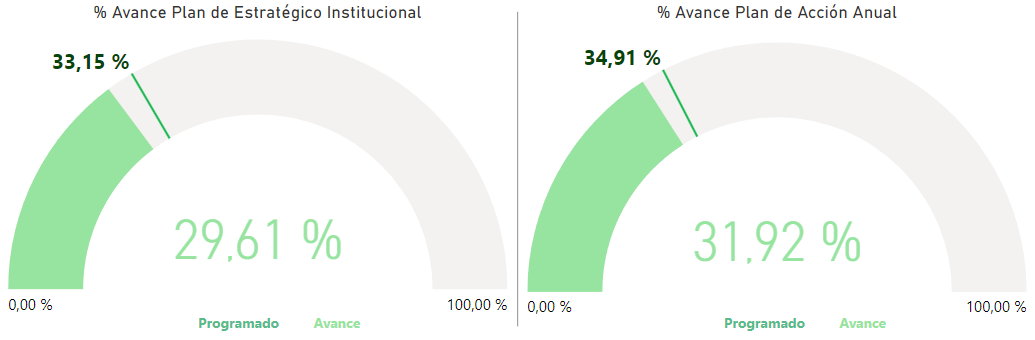